Анализ УМК «Английский в фокусе»

5 класс
авторы: Ю.Е. Ваулина, Д. Дули, О.Е. Подоляко, В. Эванс
Учитель: Чернова Л.И.
МБОУ СОШ №21
г. Владимира
ПОЗНАВАТЕЛЬНЫЕ УУД


Общеучебные УУД


Логические УУД


Действия по постановке и решению проблемы
Логические УУД
овладение логическими действиями сравнения, анализа, синтеза

 выбор оснований и критериев для сравнения и классификации объектов

 упорядочения объектов по выделенному основанию

 отнесения к известным понятиям

 установление причинно-следственных связей

 выдвижение гипотез и построение логической цепи рассуждений
Овладение логическими действиями сравнения, анализа, синтеза
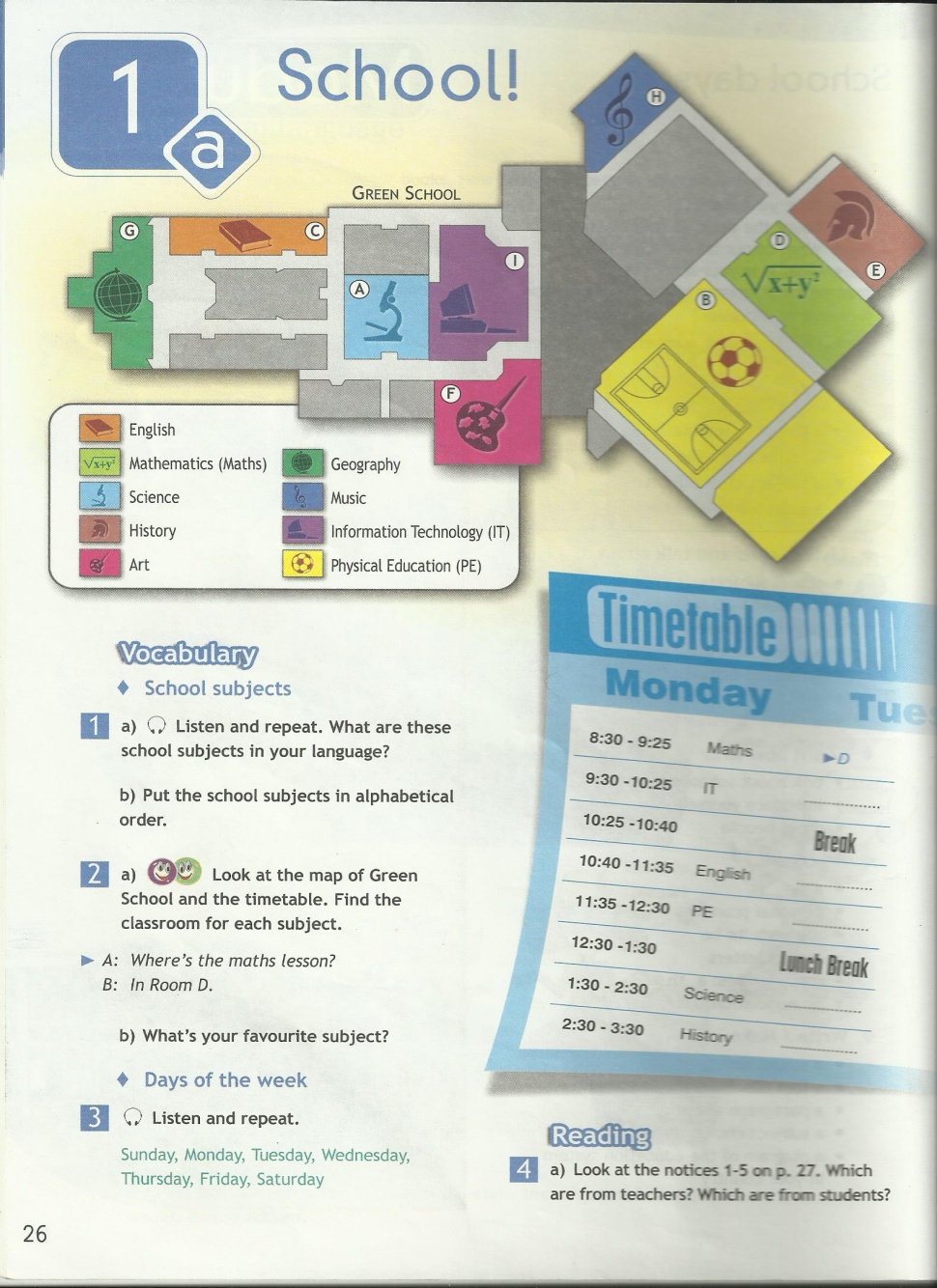 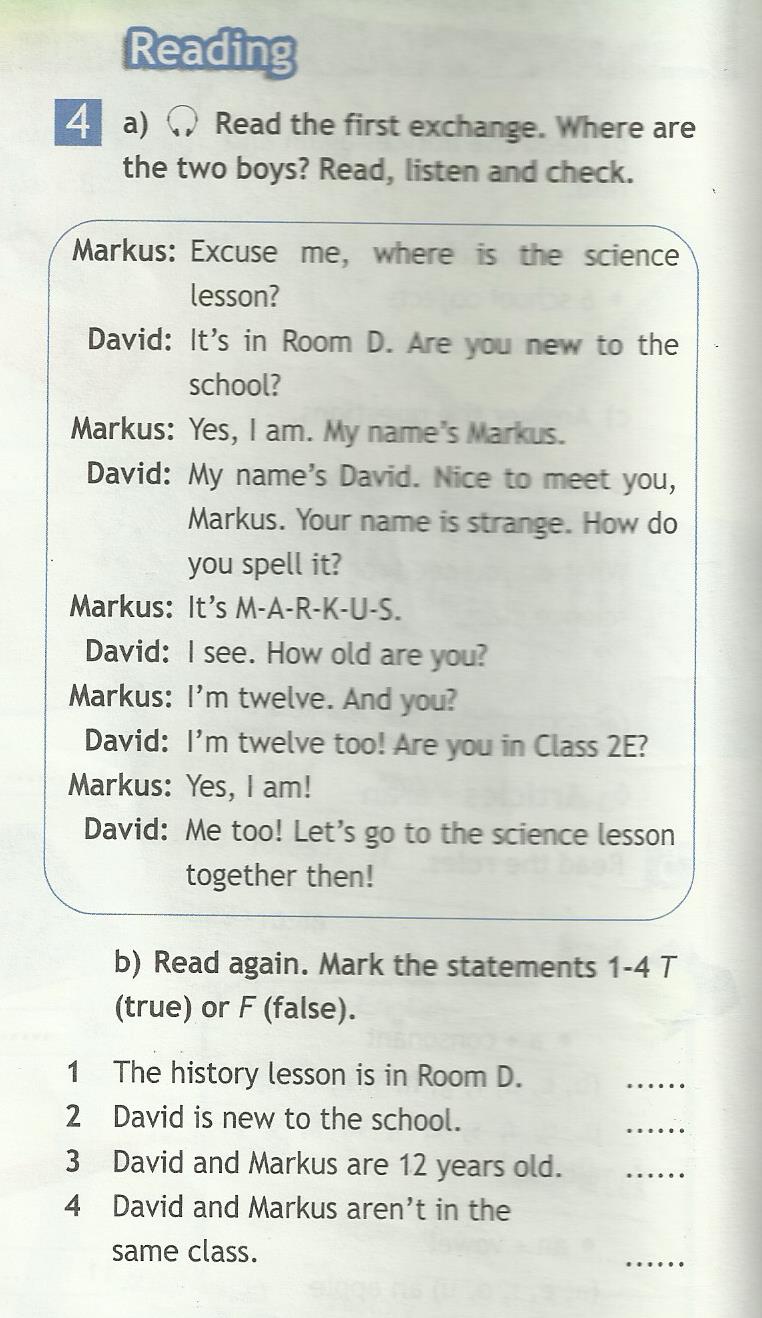 Выбор оснований и критериев для сравнения и классификации объектов
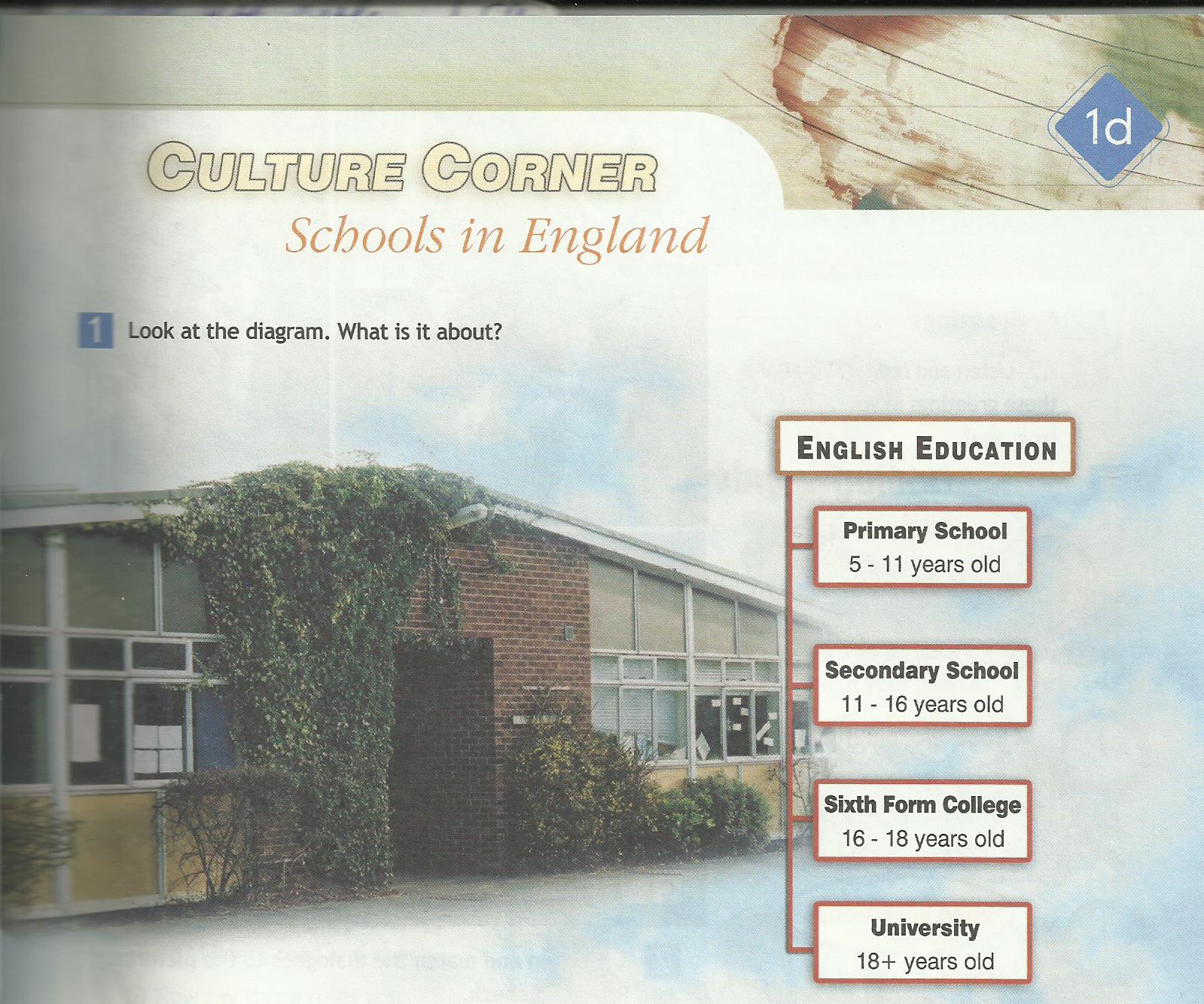 Выдвижение гипотез и построение логической цепи рассуждений
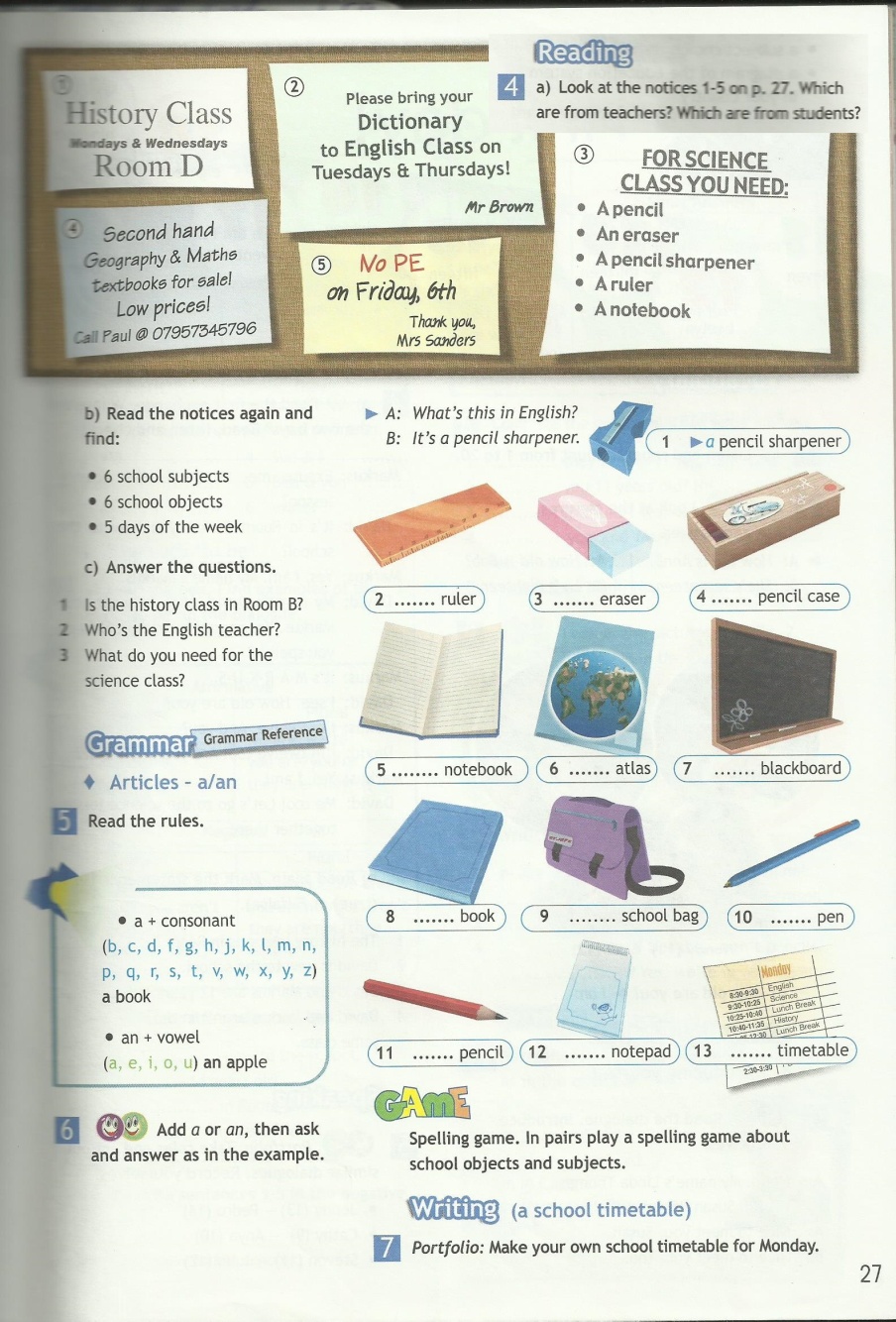 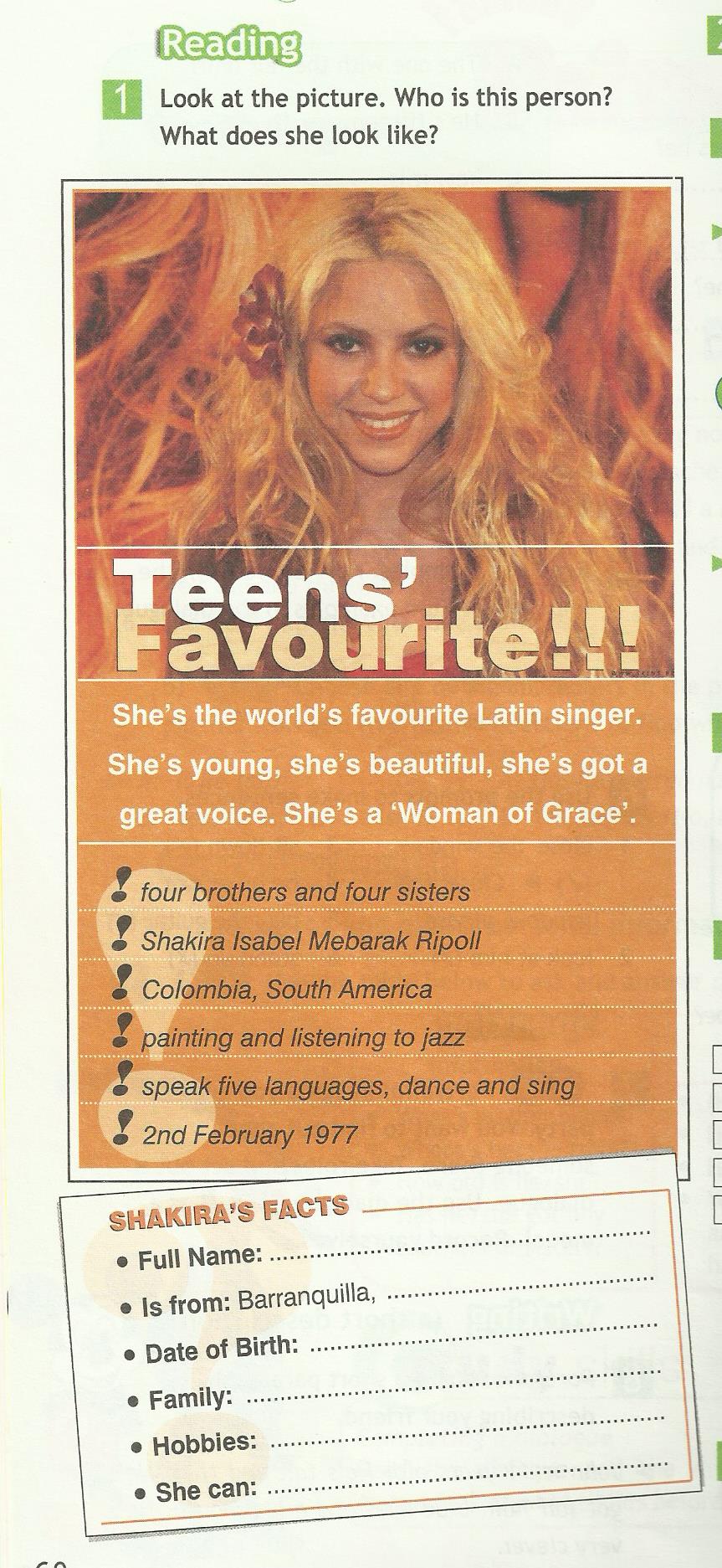 Упорядочения объектов по выделенному основанию
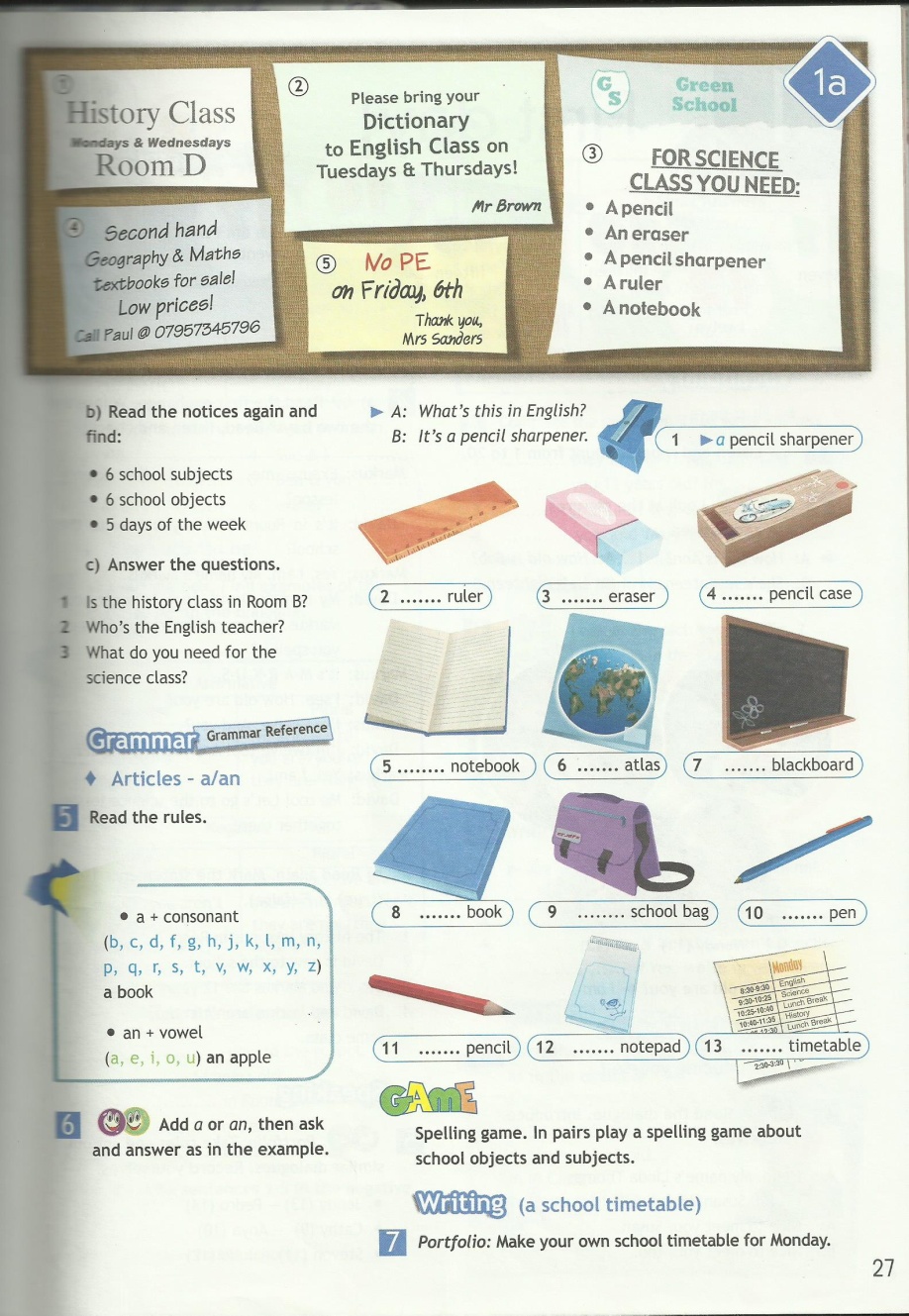 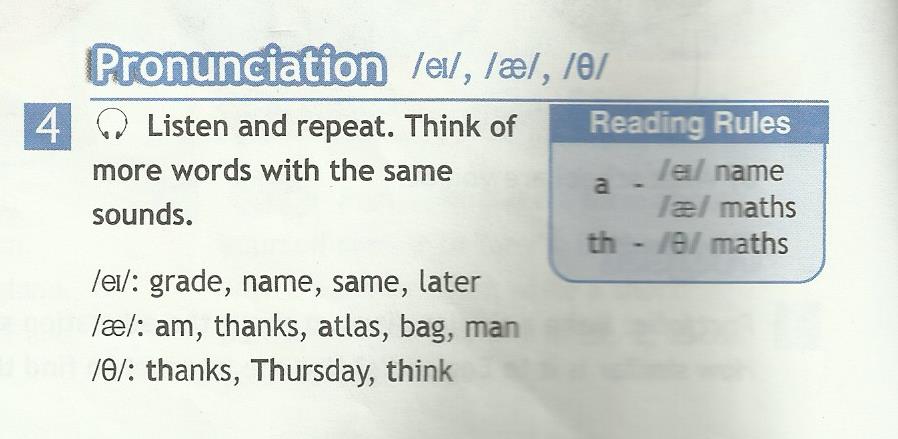 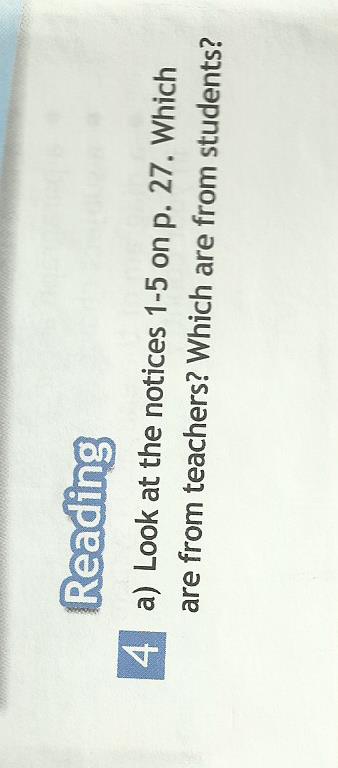 Общеучебные УУД
действия по самостоятельному выделению и формулированию познавательной задачи

 действия по поиску и выделению необходимой информации

 действия, связанные с осознанным и самостоятельным построением устного и письменного речевого высказывания

 действия по выбору языковых средств

 действия, связанные с рефлексией деятельности

 действия смыслового чтения

 знаково-символические действия
Познавательные общеучебные действия
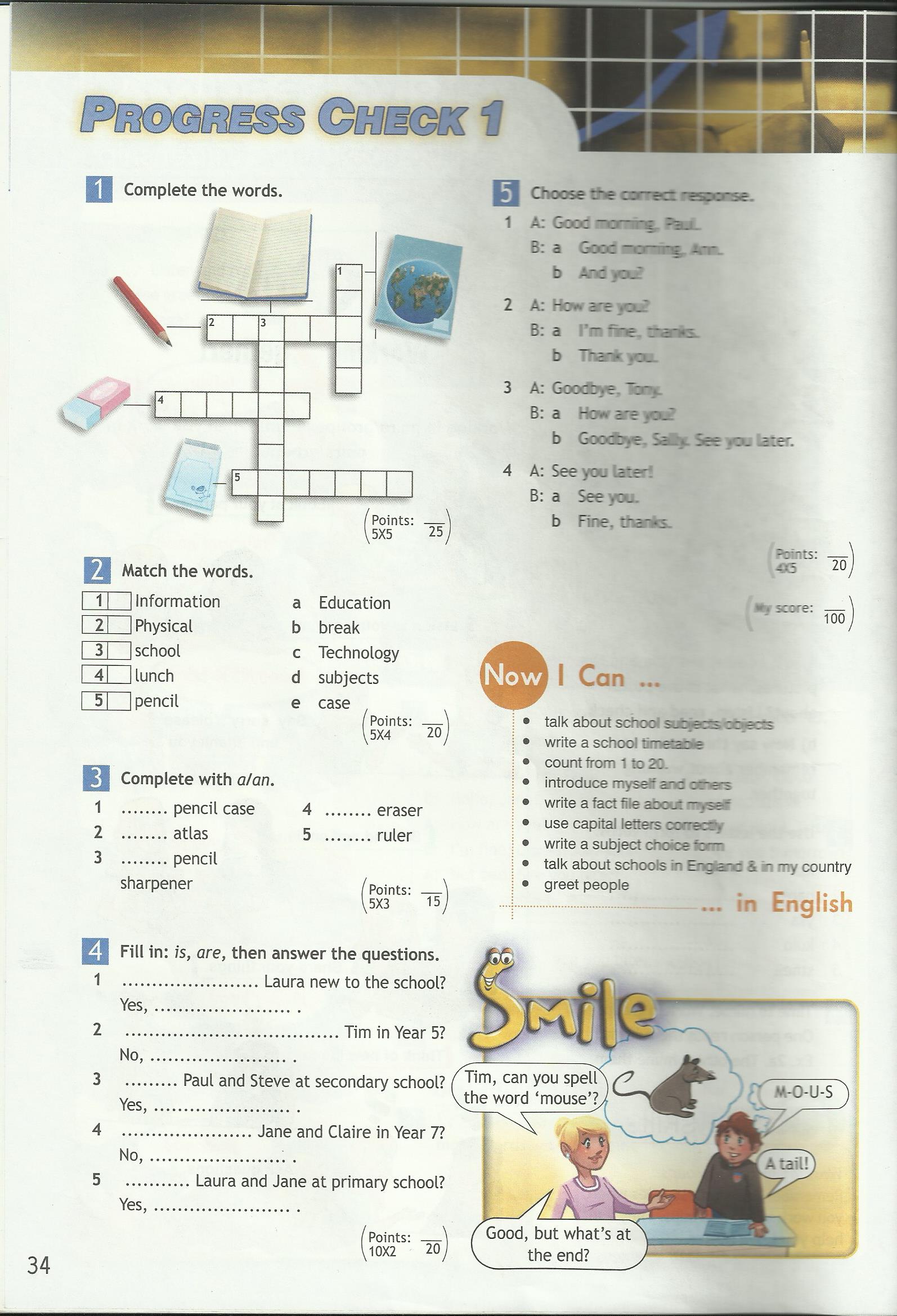 Рефлексия способов и условий действия:
-контроль и оценка процесса и результатов деятельности
-умение сравнивать цель и результат
Познавательные УУД
Действия, связанные с осознанным и самостоятельным построением устного и письменного речевого высказывания
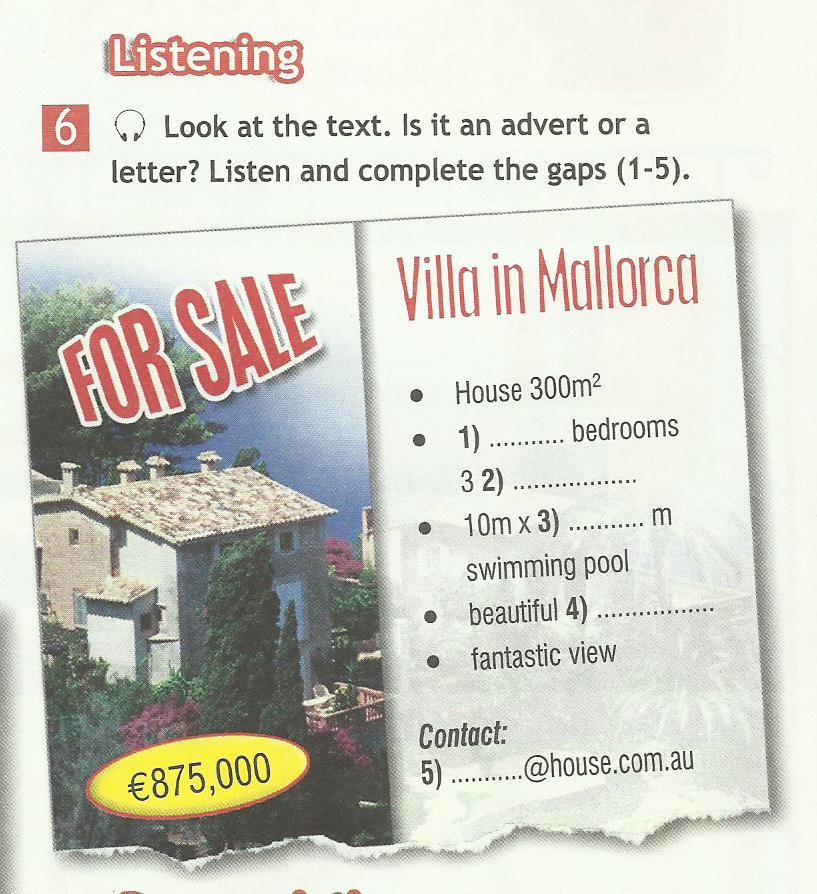 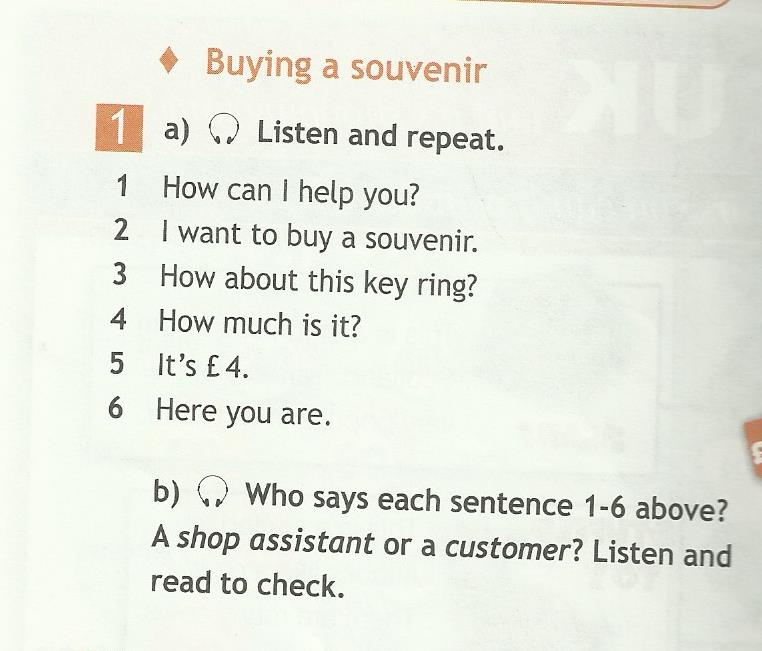 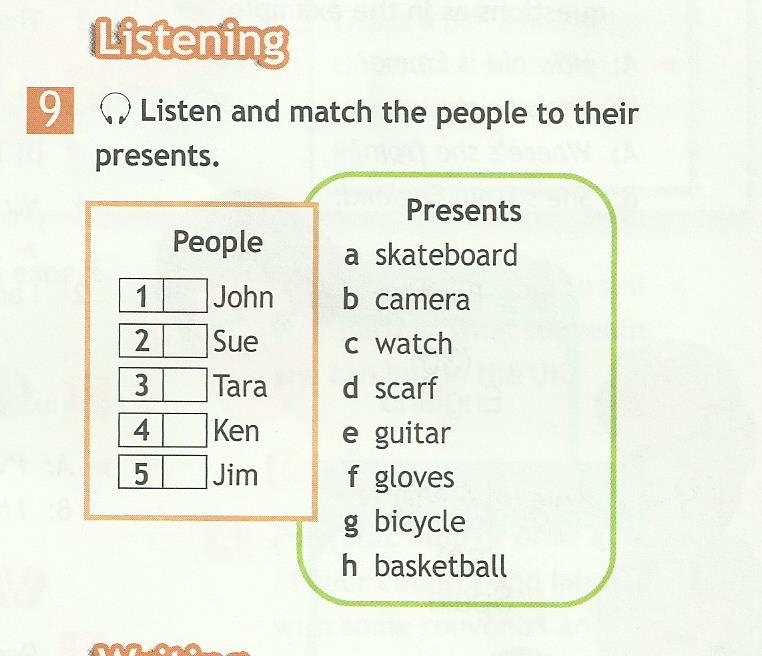 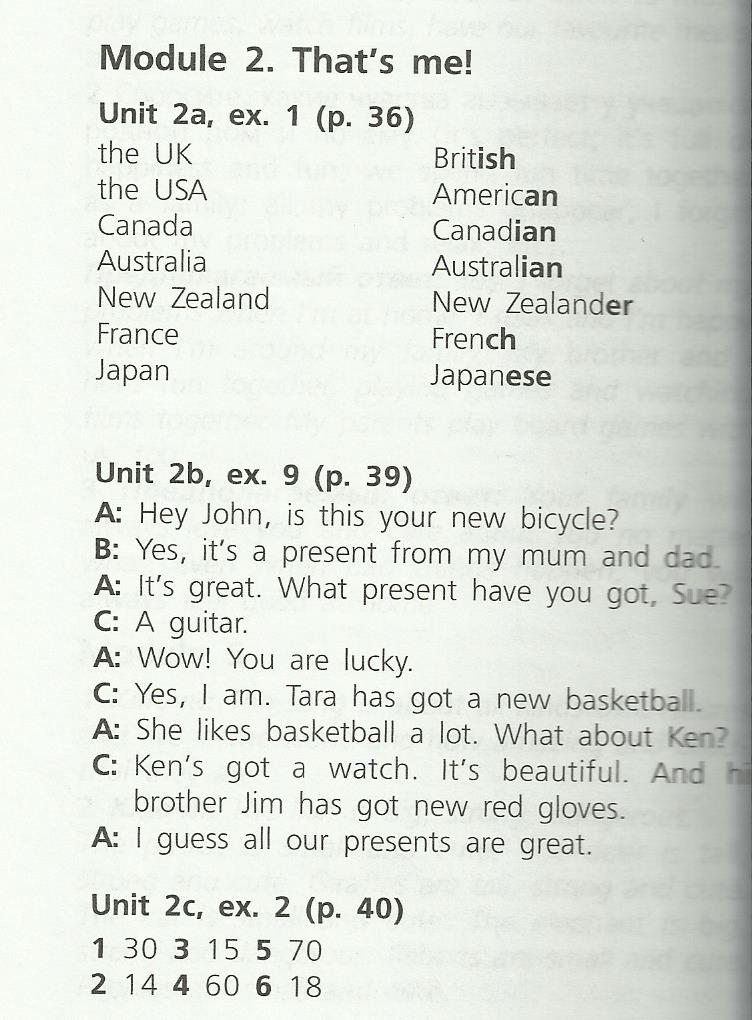 Действия по выбору языковых средств
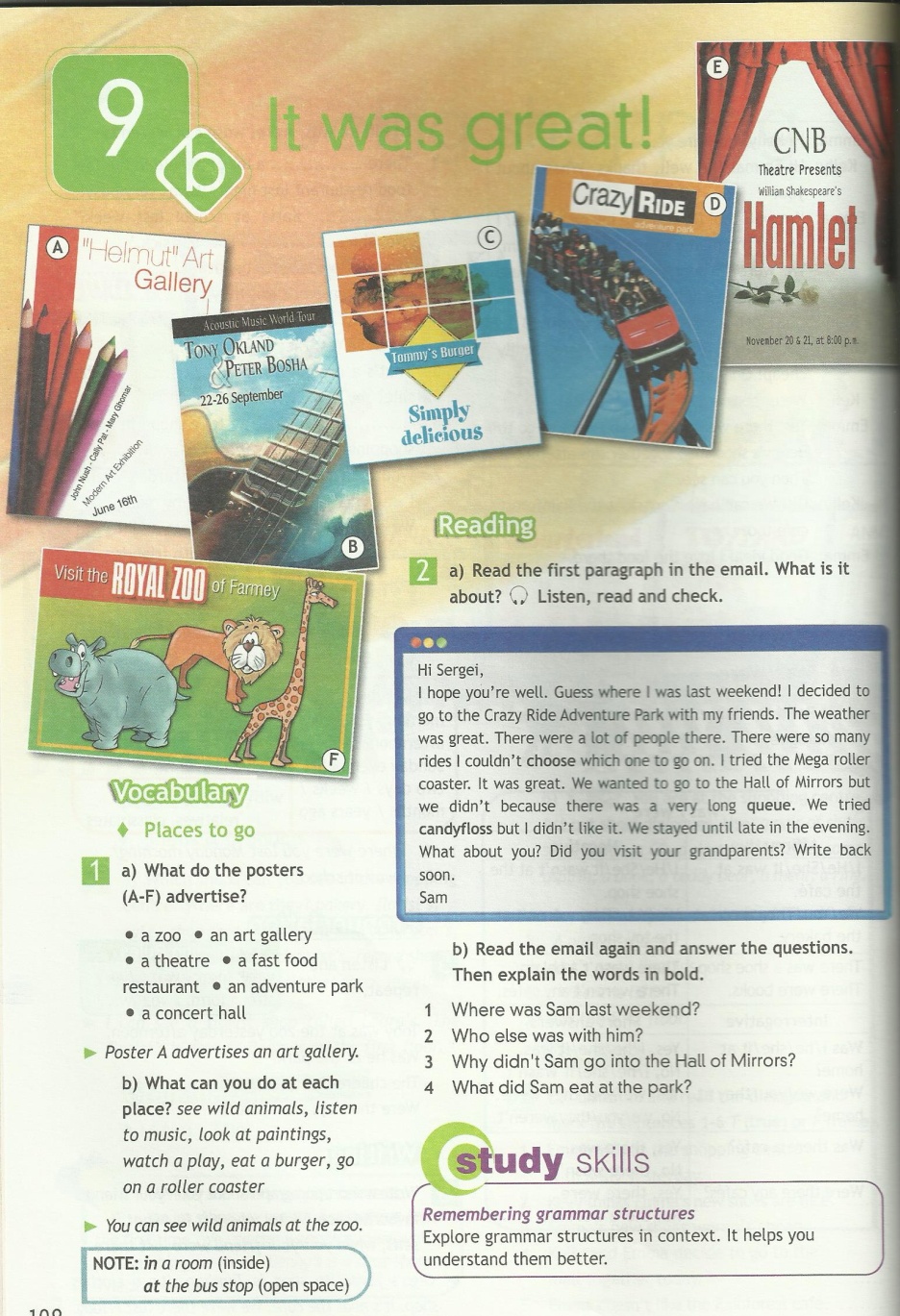 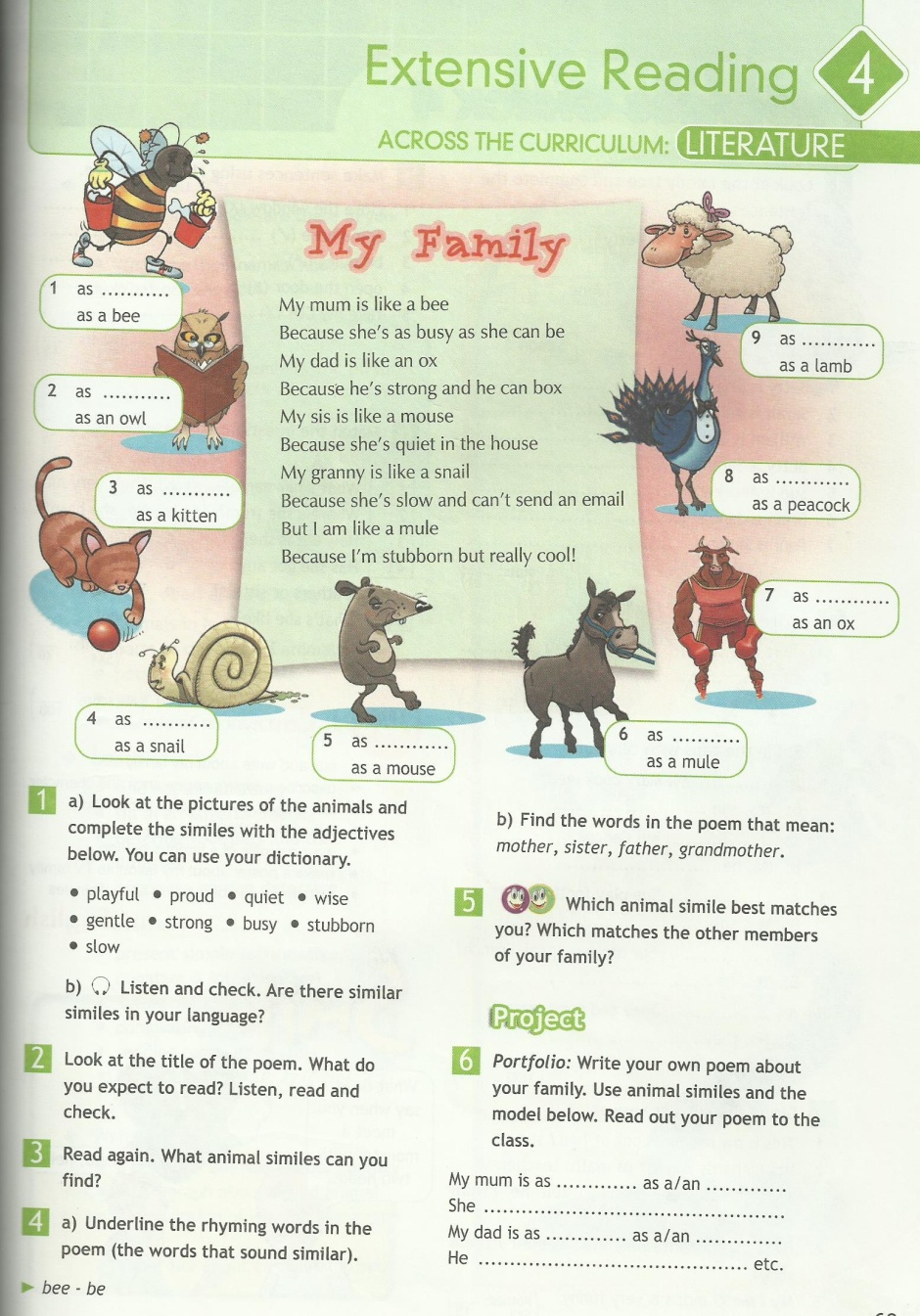 Познавательные общеучебные действия
Поиск необходимой информации: ориентация на разнообразие способов решения
задач и выбор наиболее эффективных способов решения задач в зависимости от
конкретных условий
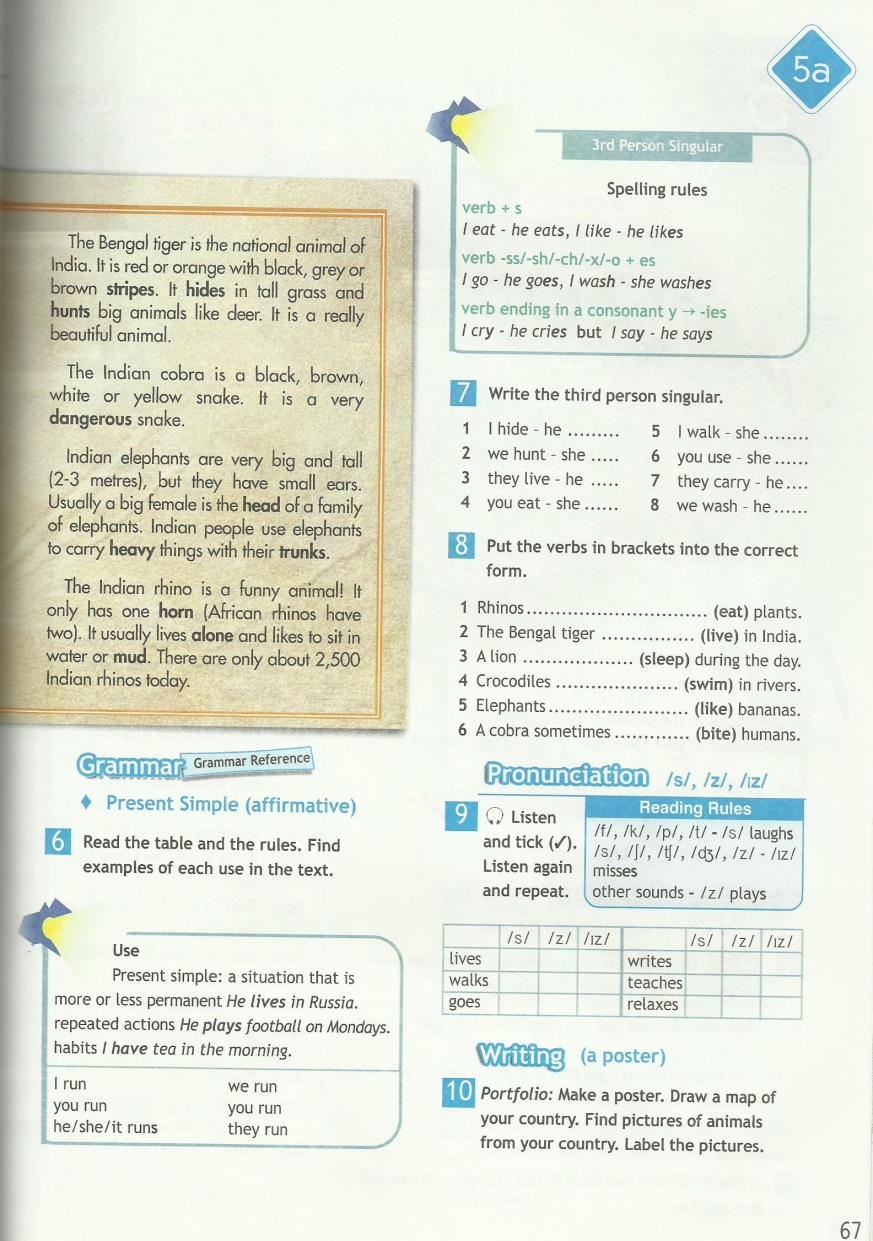 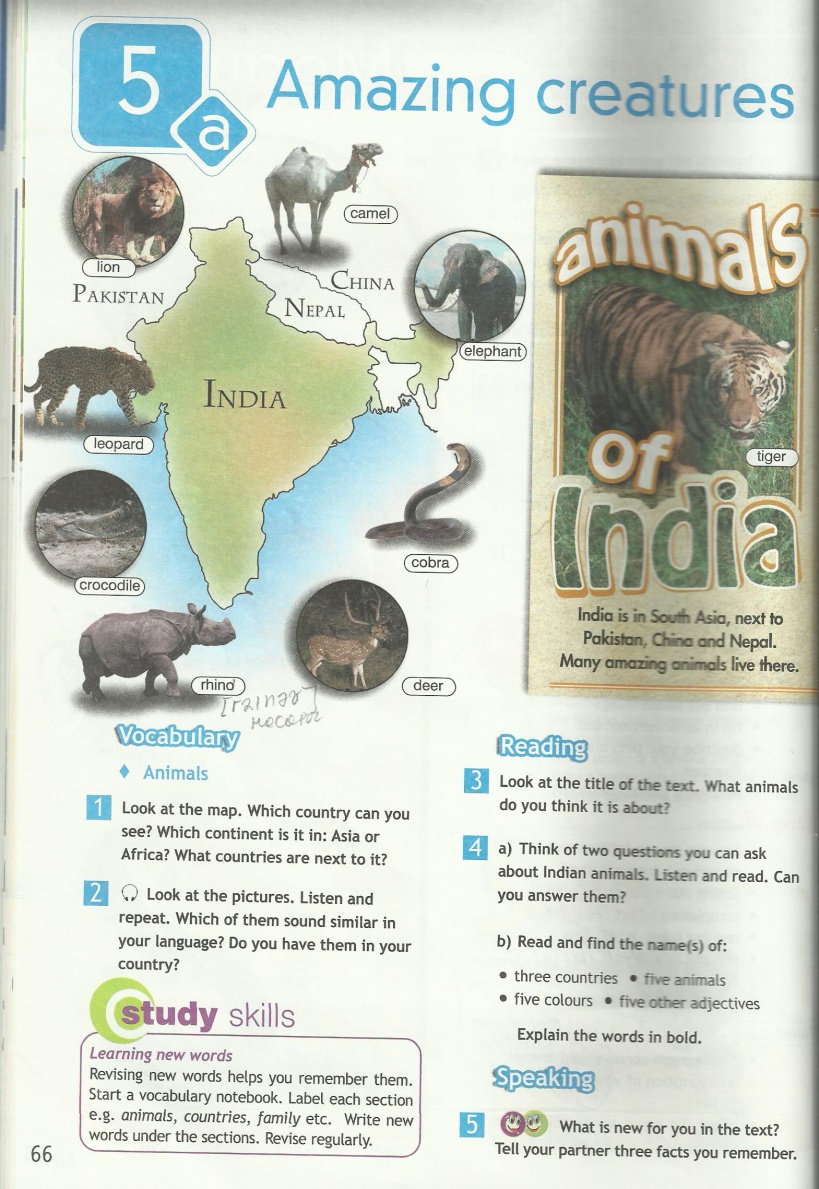 Выделение необходимой информации
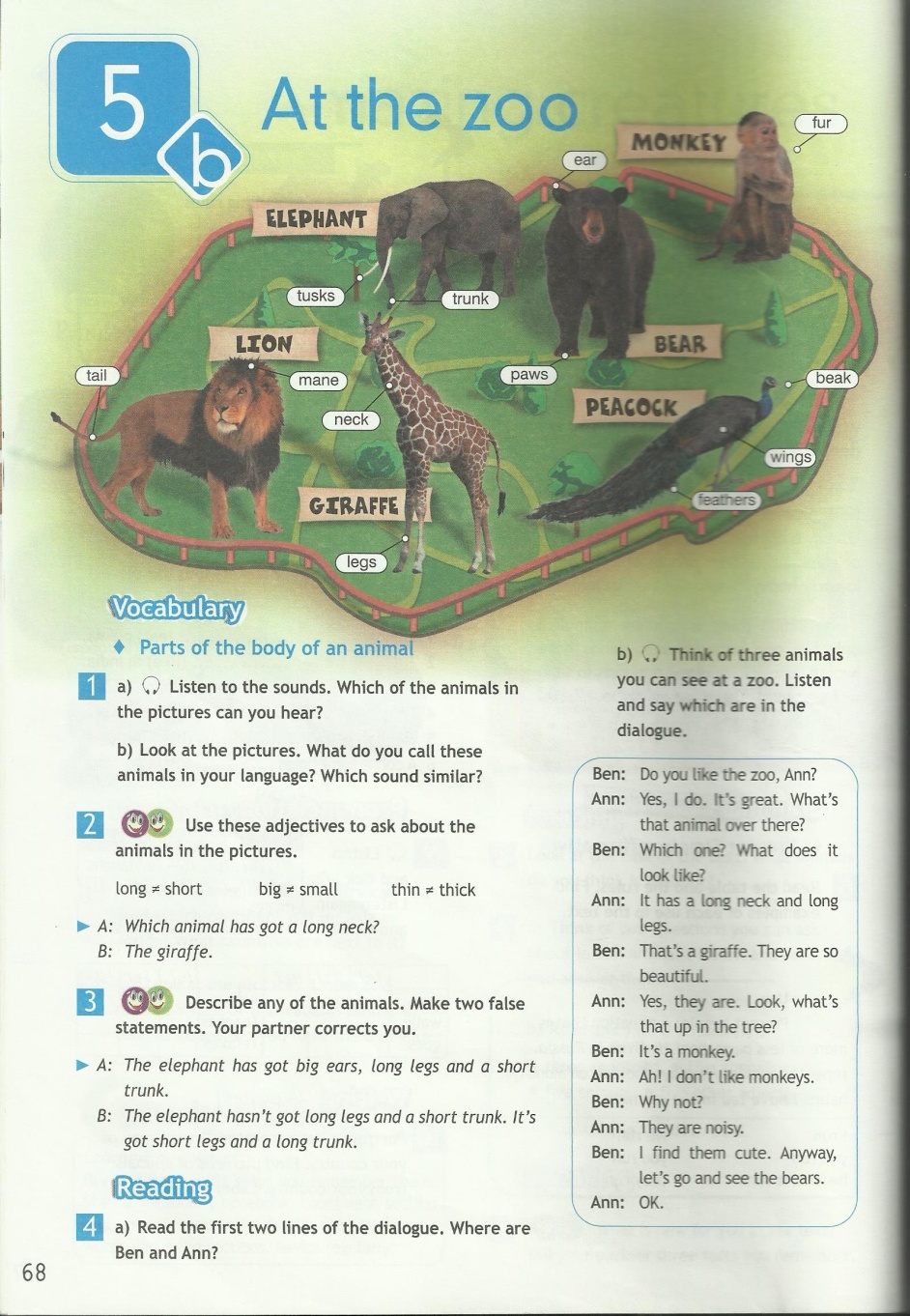 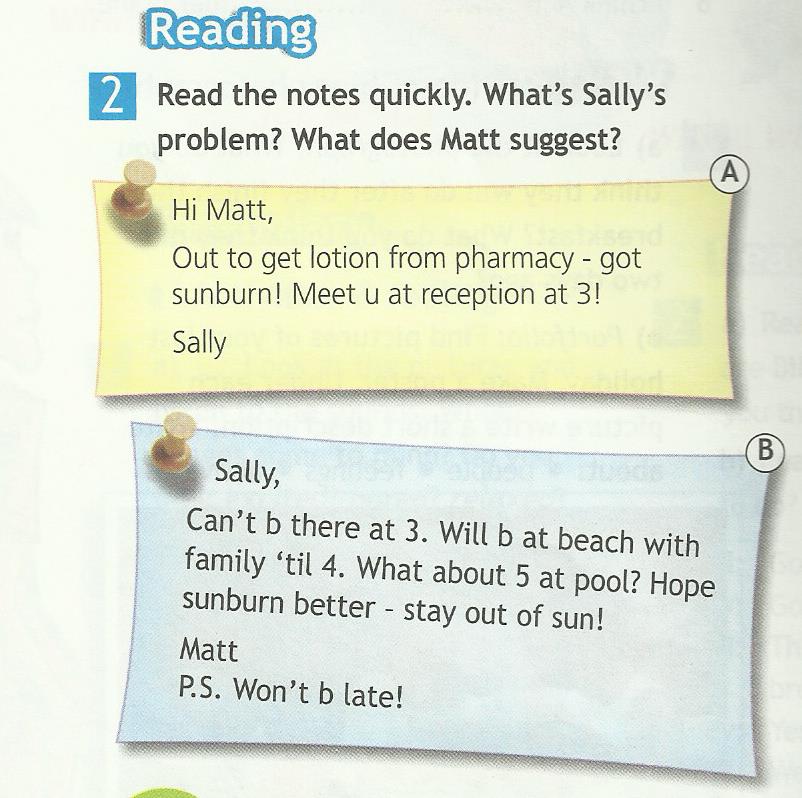 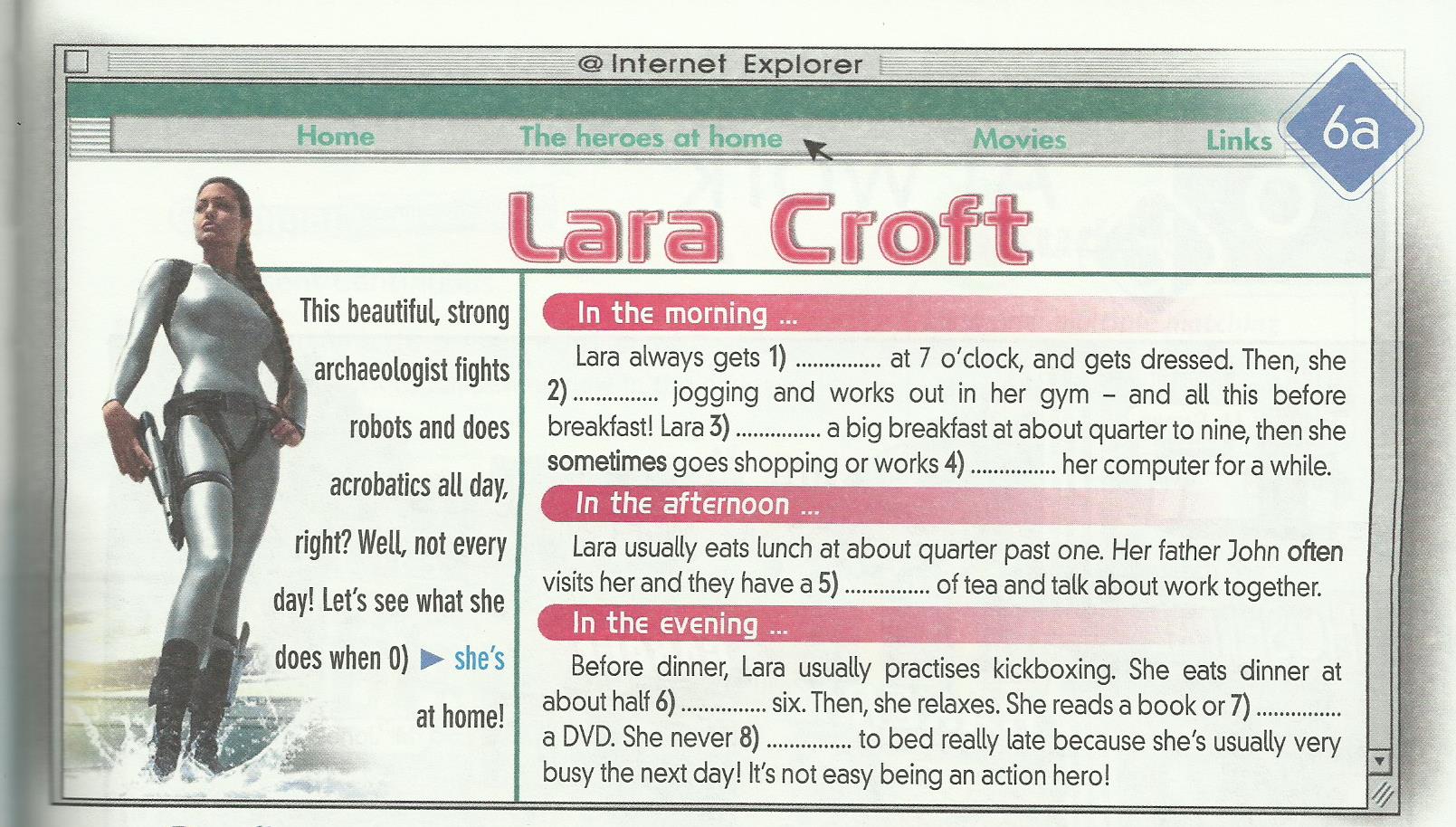 Исследовательские умения: постановка и формулирование проблемы, самостоятельное создание алгоритмов деятельности при решении проблем творческого и поискового характера
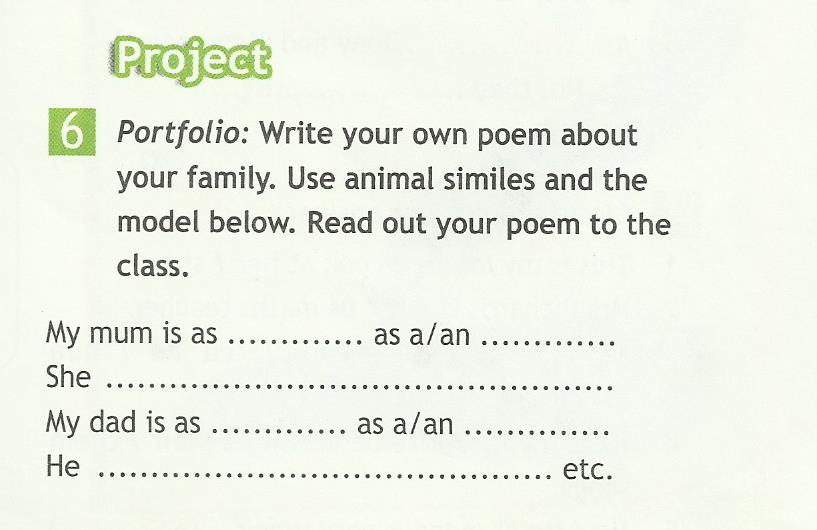 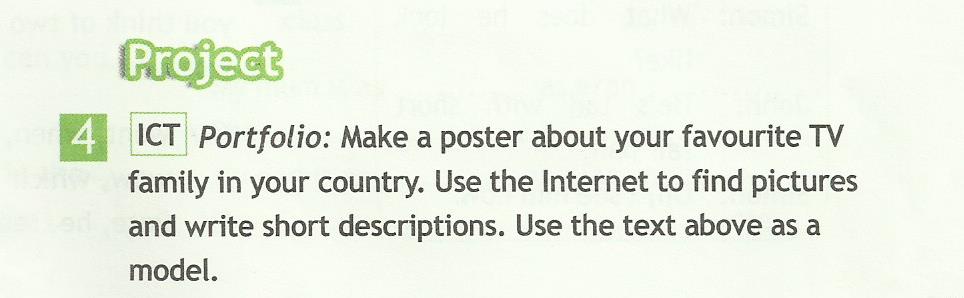 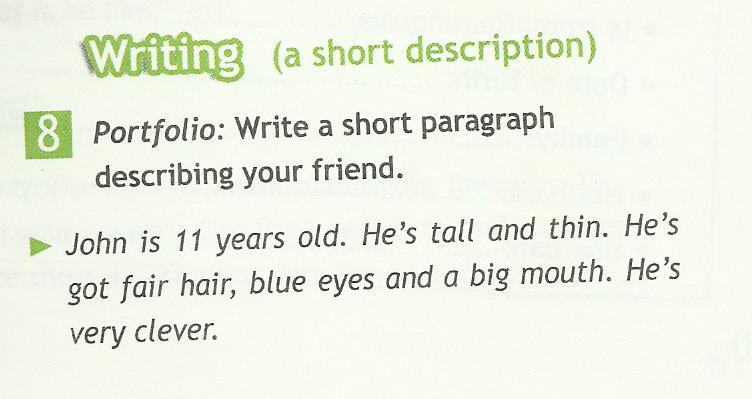 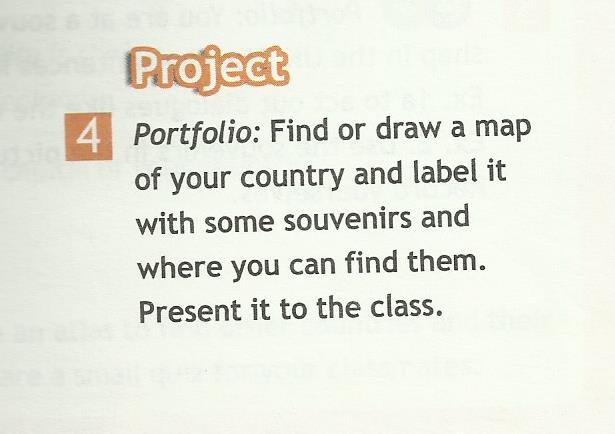 Знаково-символические действия
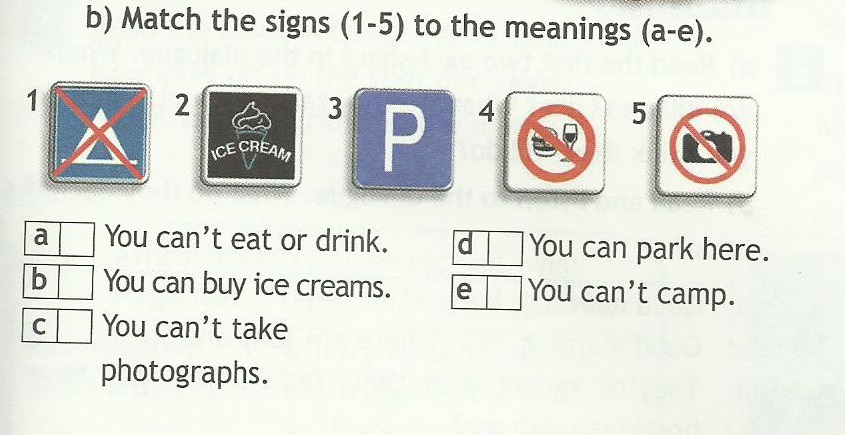 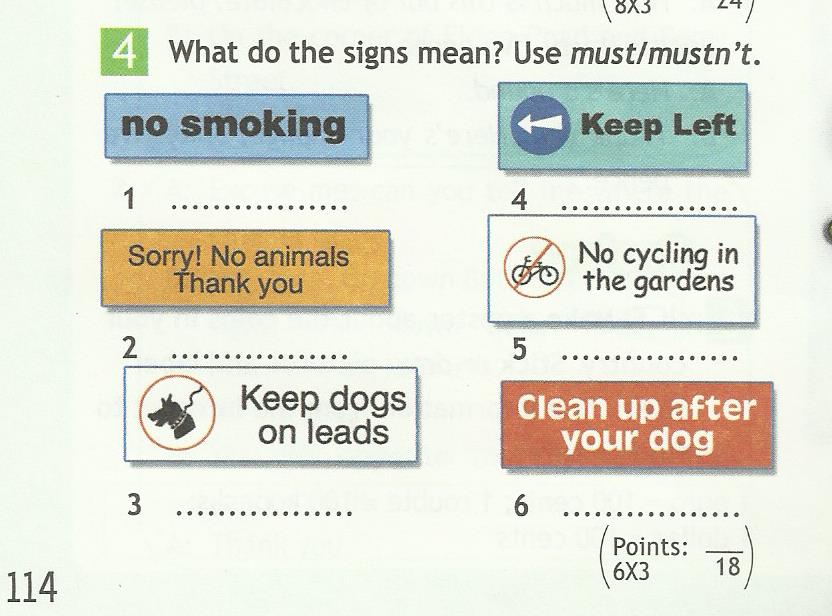 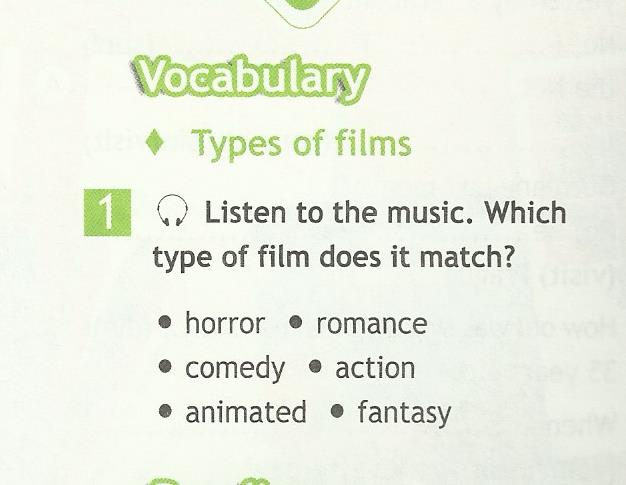 Действия смыслового чтения
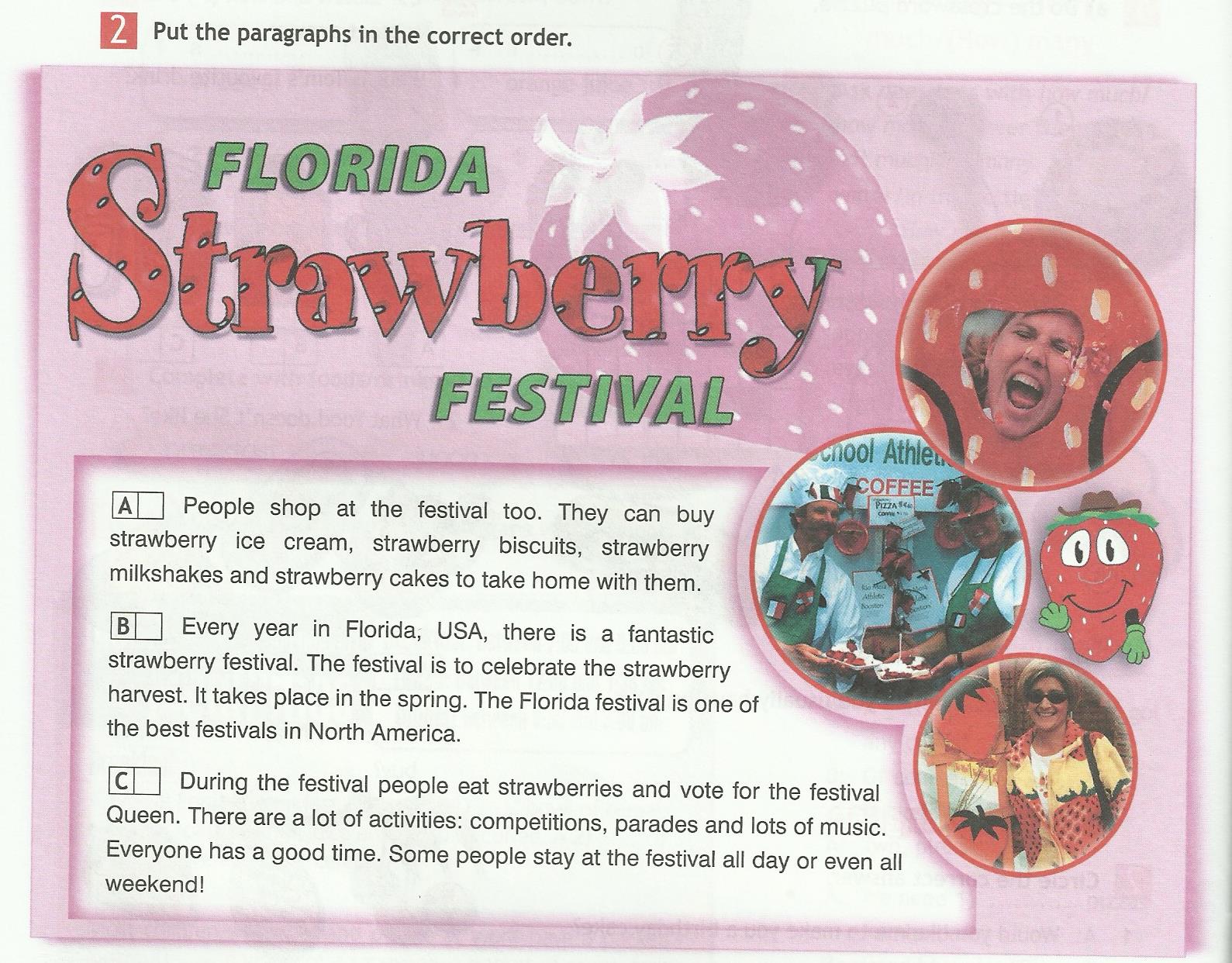 Коммуникативные УУД
умение слушать собеседника и вести диалог

умение планировать и согласованно выполнять совместную деятельность
Коммуникативные действия
умение слушать собеседника и вести диалог
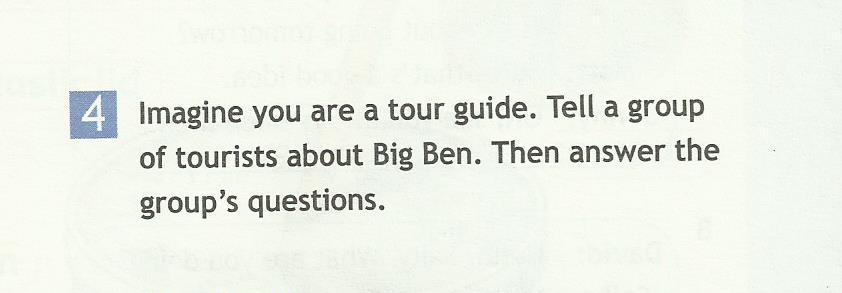 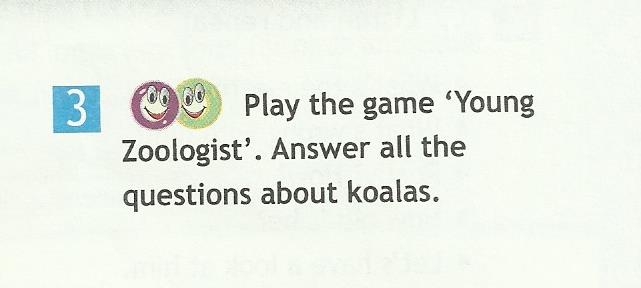 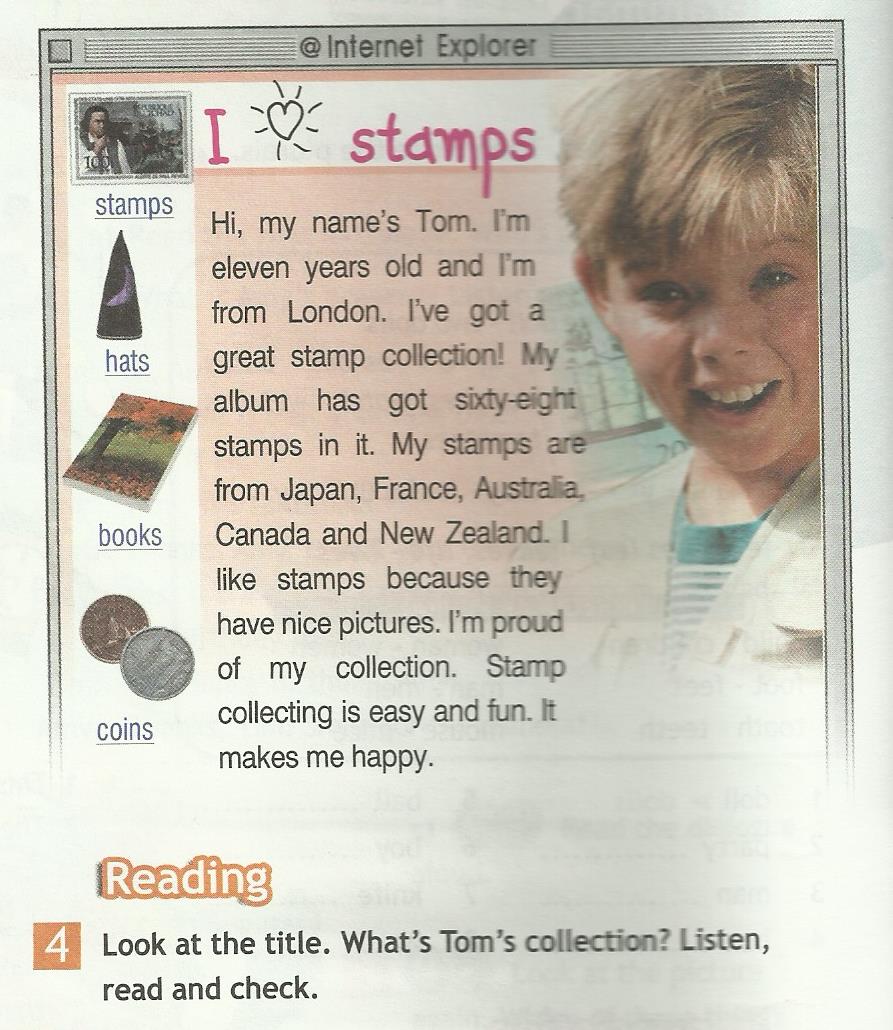 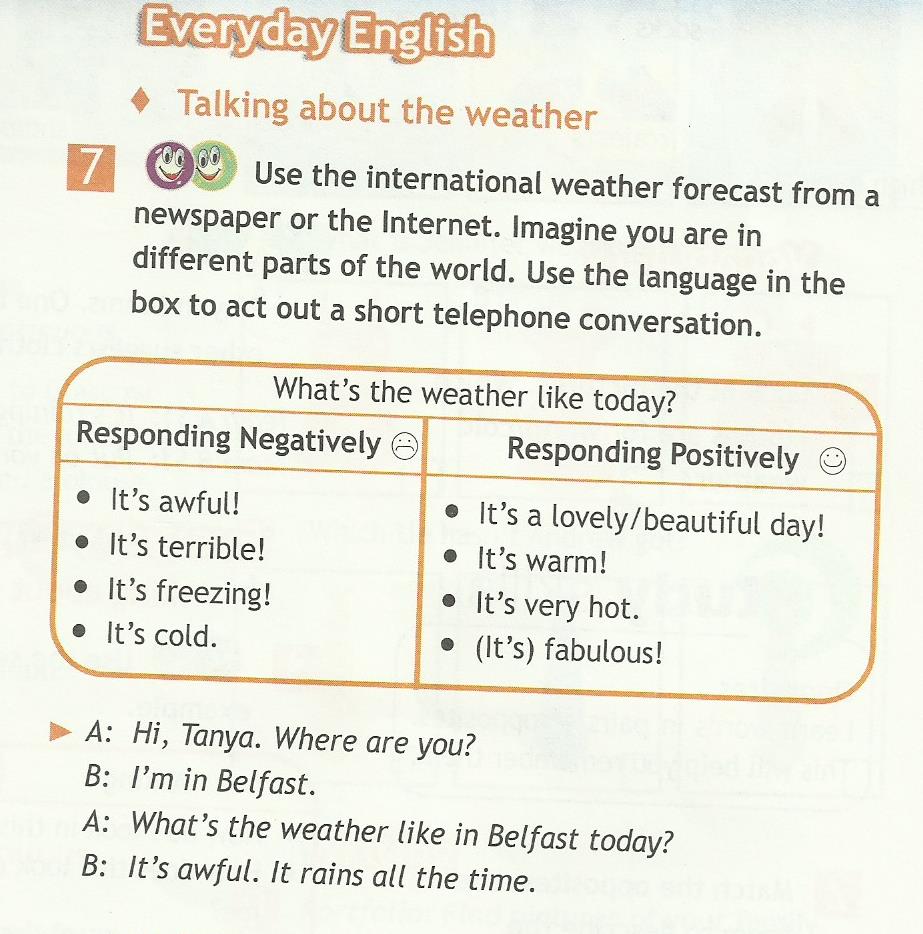 умение работать в группе – проекты для 5 класса
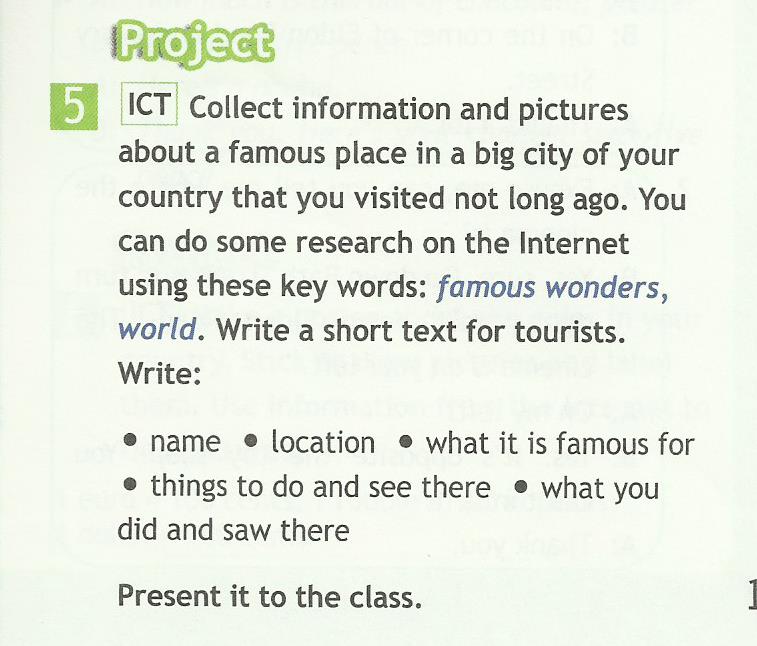 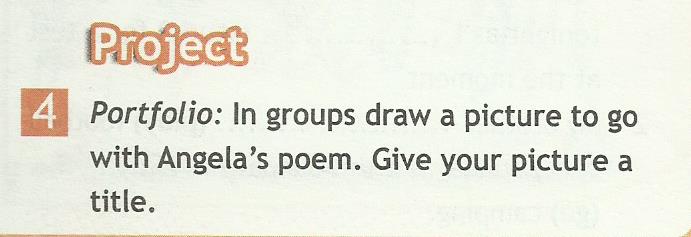 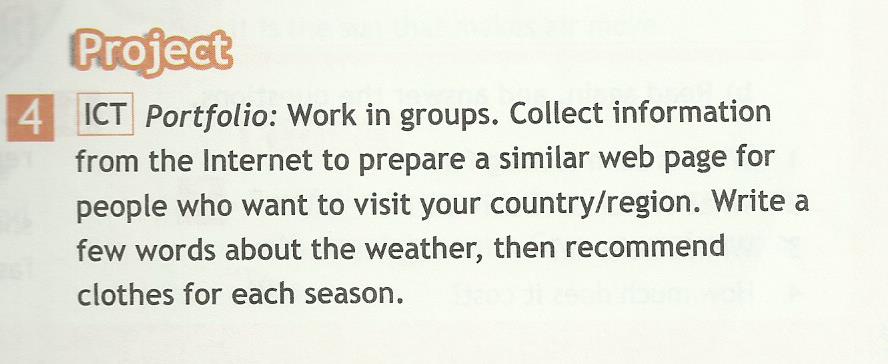 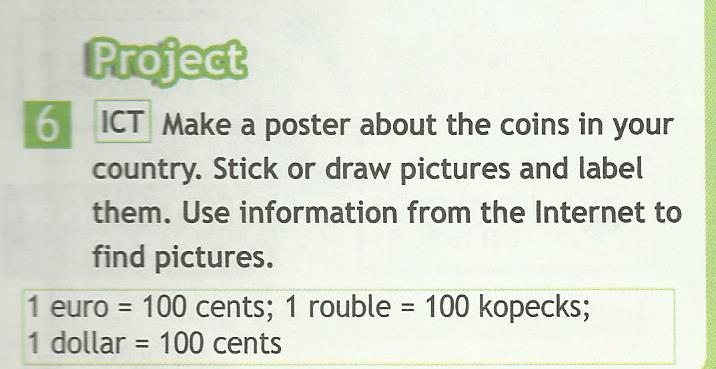 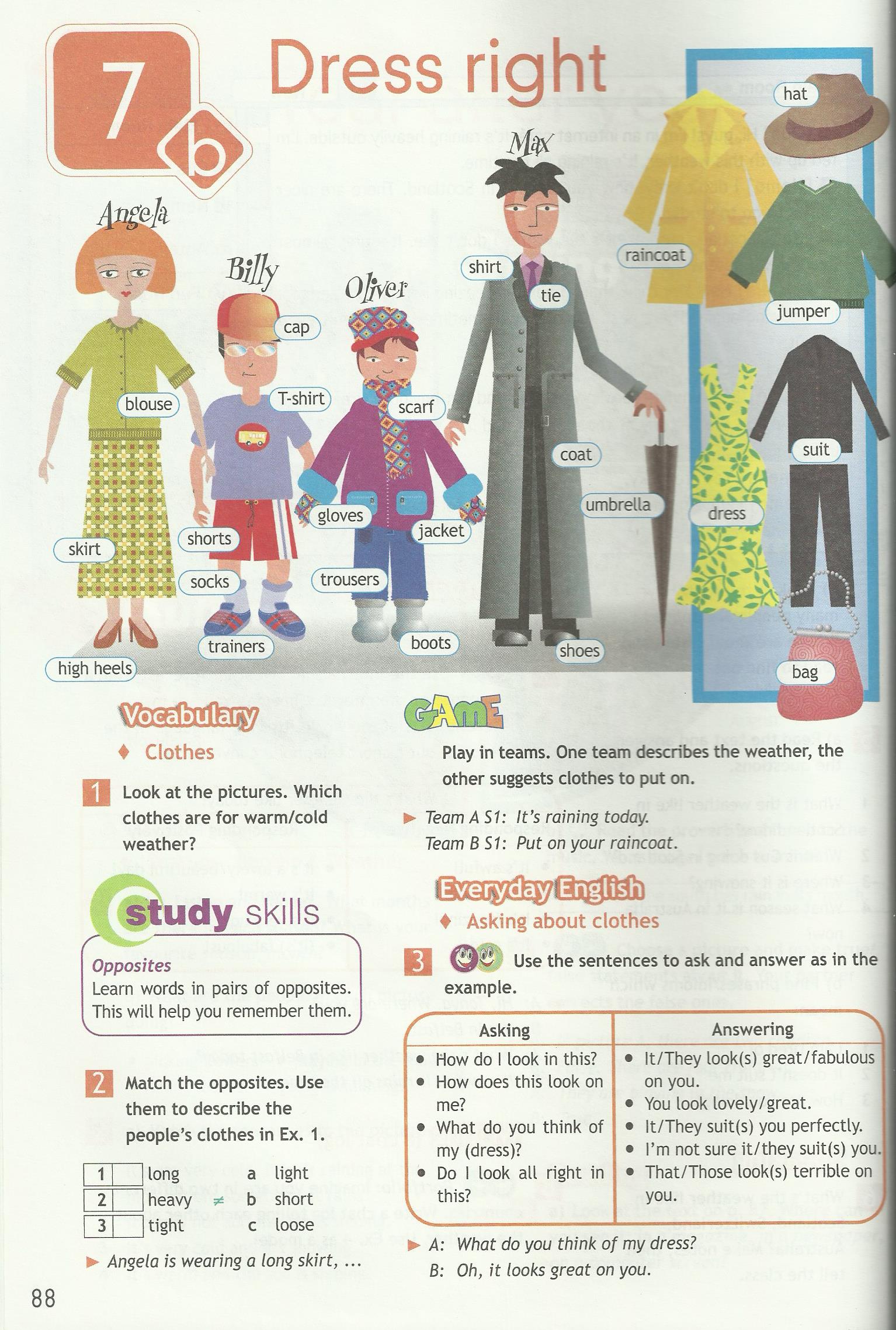 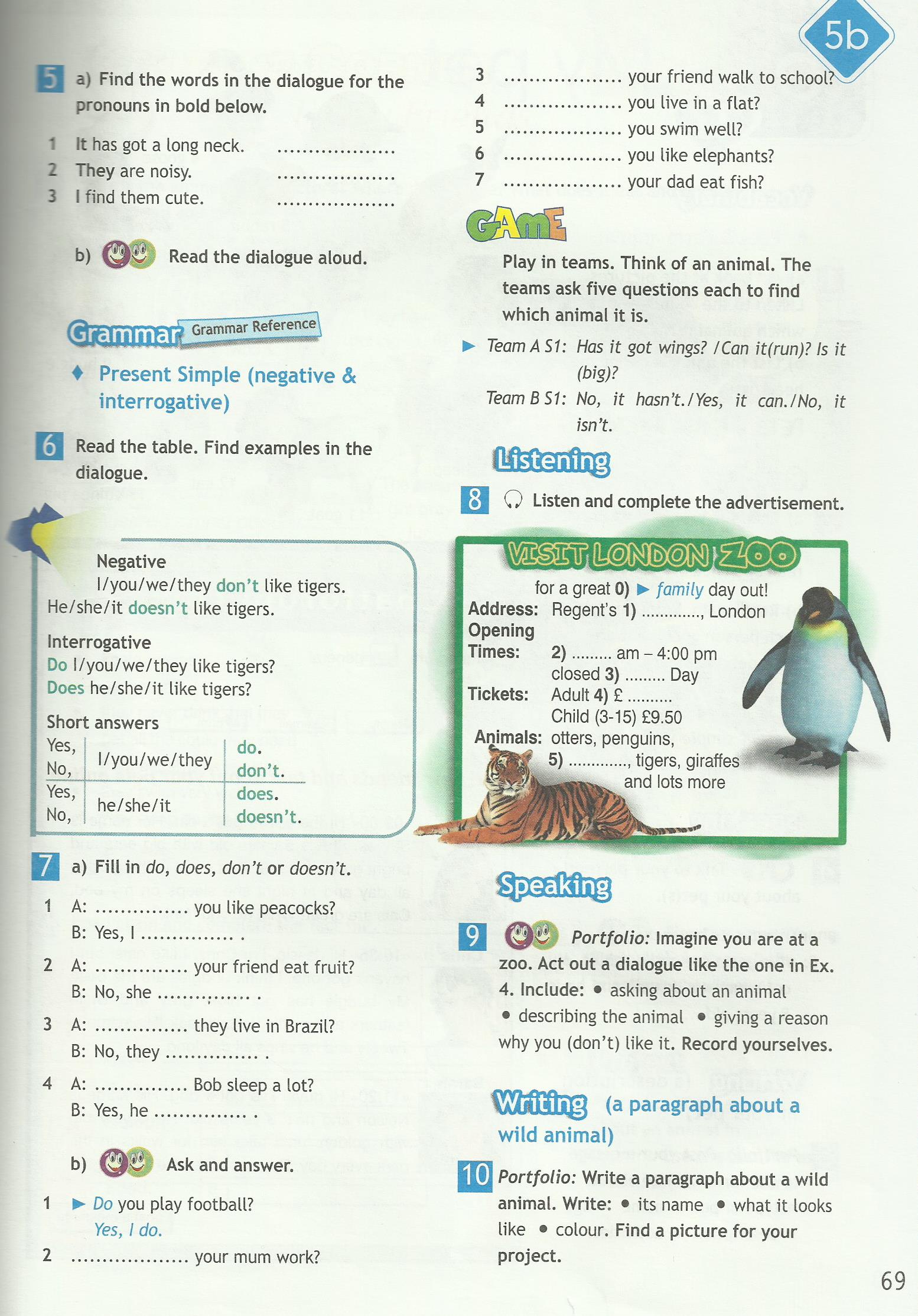 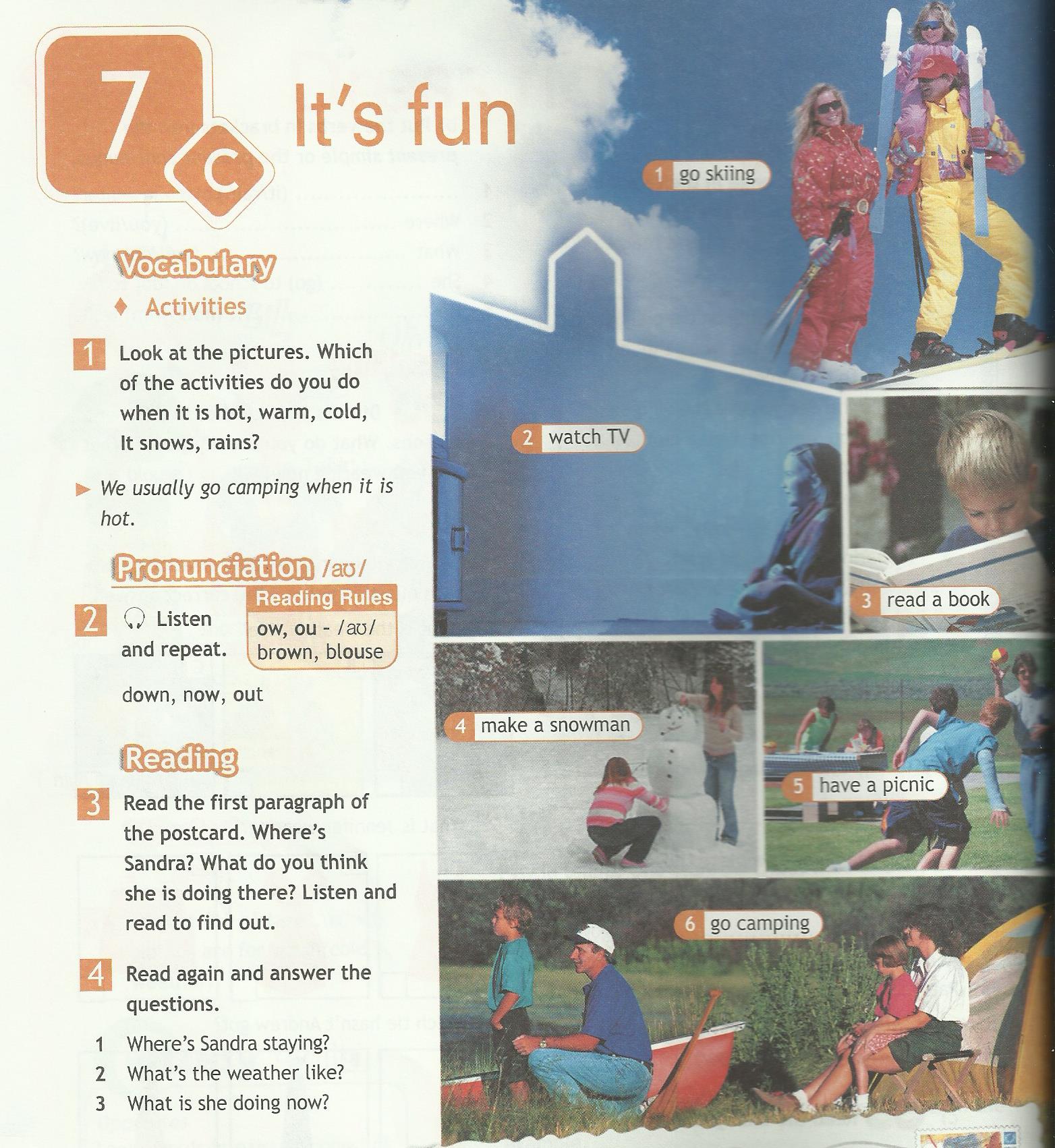 умения работать в паре
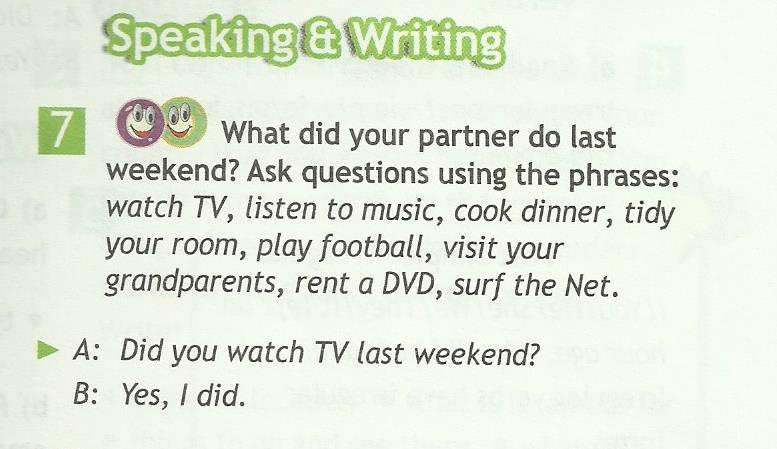 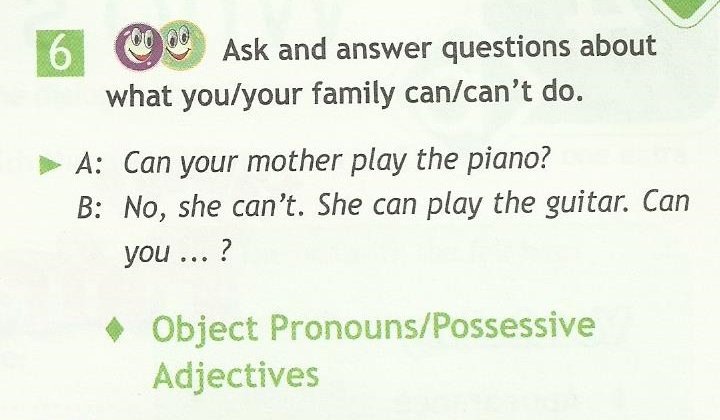 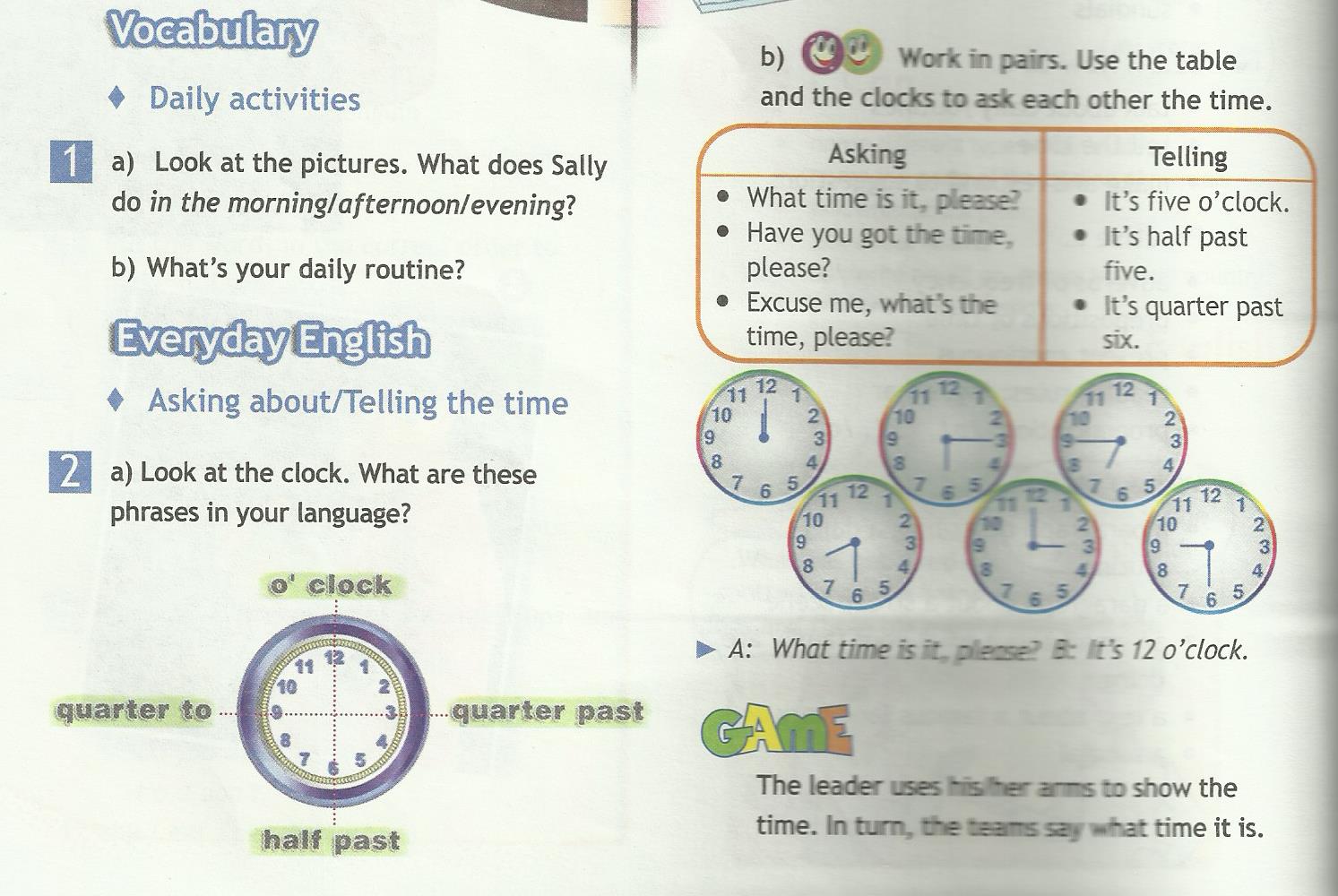 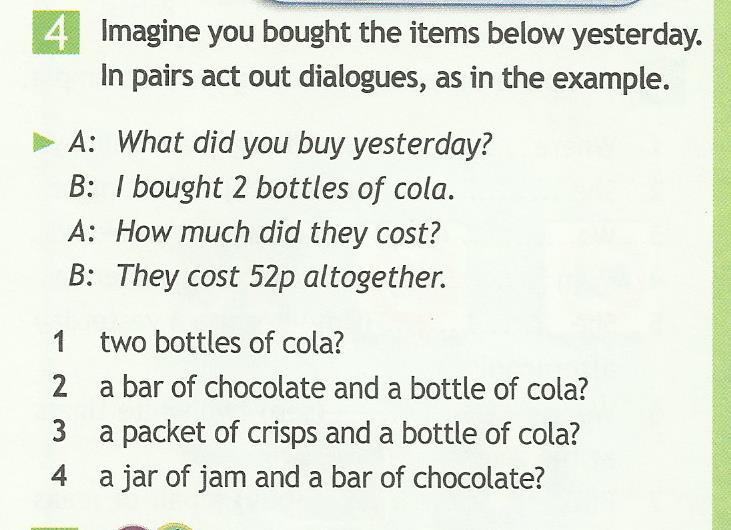 Регулятивные УУД
Обеспечивает организацию учебной деятельности учащихся
Целепологание
Планирование
Прогнозирование
Контроль
Саморегуляция
Коррекция
Оценка
Регулятивные действия
Целеполагание – постановка учебной задачи на основе соотнесения того, что уже известно и усвоено учащимся, и того, что еще неизвестно
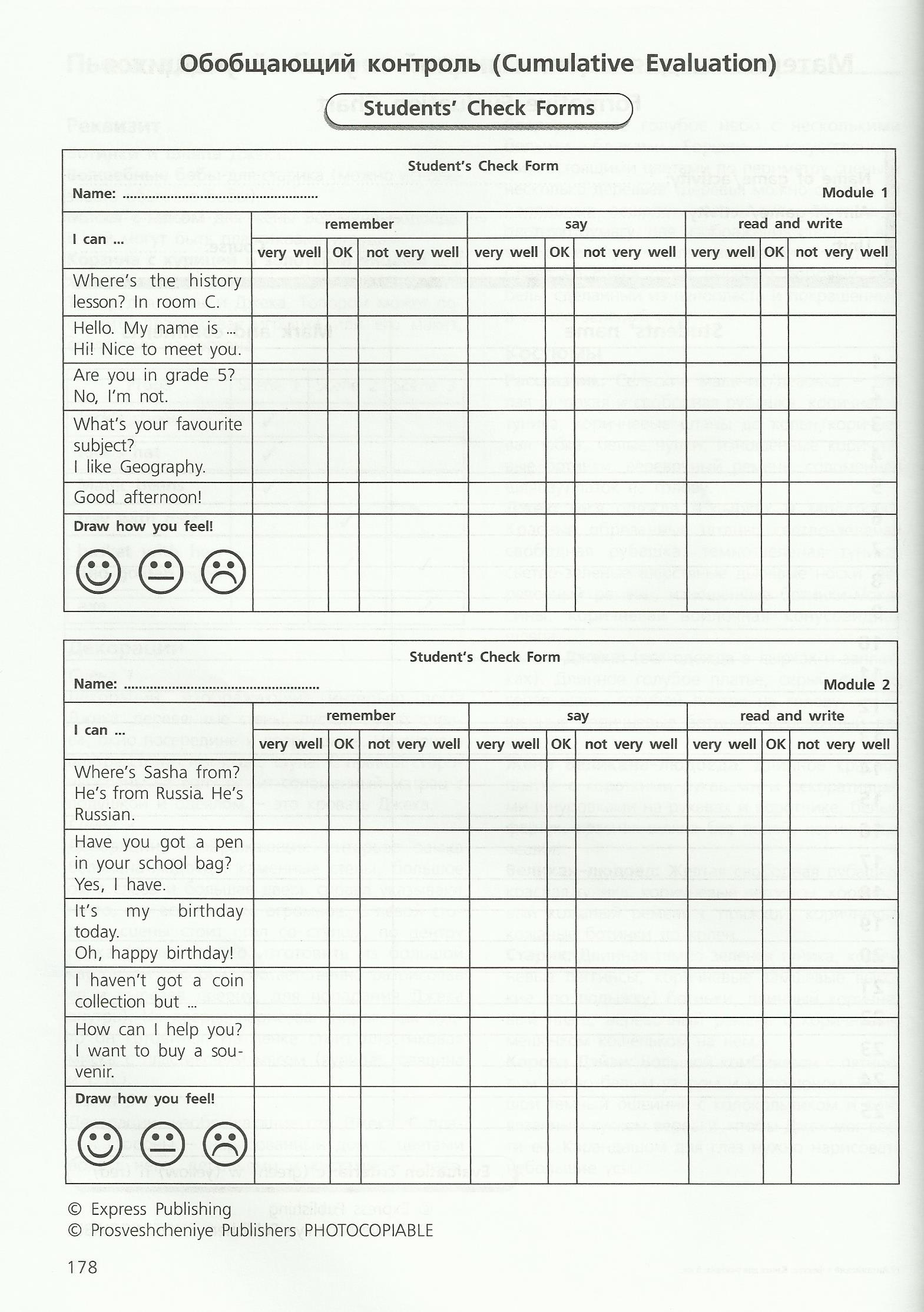 Before you start
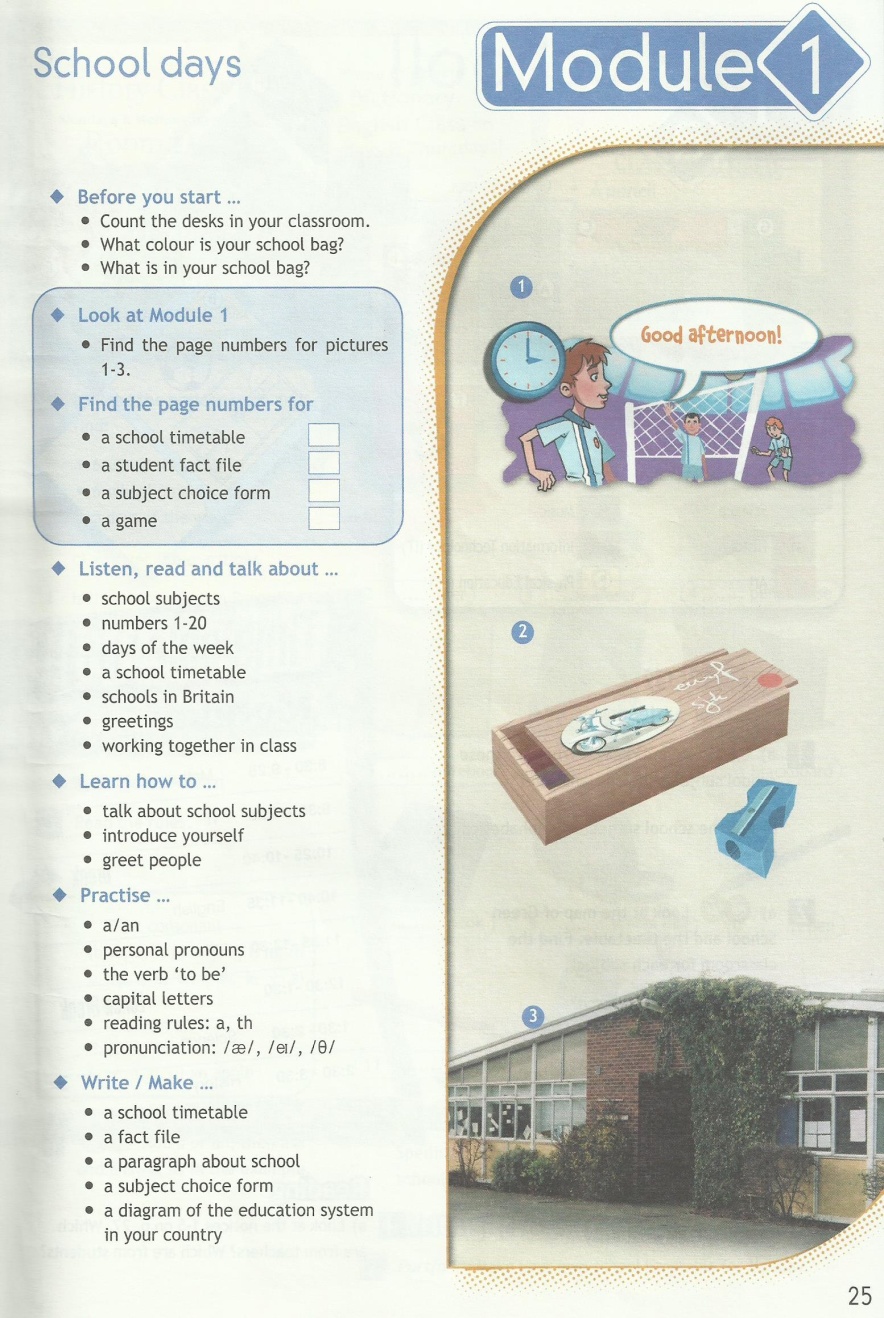